NSCF Storage and Assembly Needs and Assumptions
J. Szott
LBNF/DUNE-US NS Storage and Assembly Planning Workshop - 1st meeting
4 August 2021
DUNE DocDB 23129
Outline
NSCF Scope Overview
Major Elements and Types 
Pre-Construction Phase Storage and Assembly Needs and Assumptions
Blue Blocks and other Shielding Steel – Stored at Railhead
Lighting Ballasts Purchased by the Lab on Behalf of LBNF – Warehouse
No Assembly or Fabrication Space Needed
Construction Phase Storage and Assembly Needs and Assumptions
Anticipated parking
Stockpiles
Batch plant
Etc.
2
08.04.21
J. Szott | NSCF Storage and Assembly Needs and Assumptions
Overview of NSCF Scope
Two Construction Subcontracts
Beamline Complex
Near Detector Complex
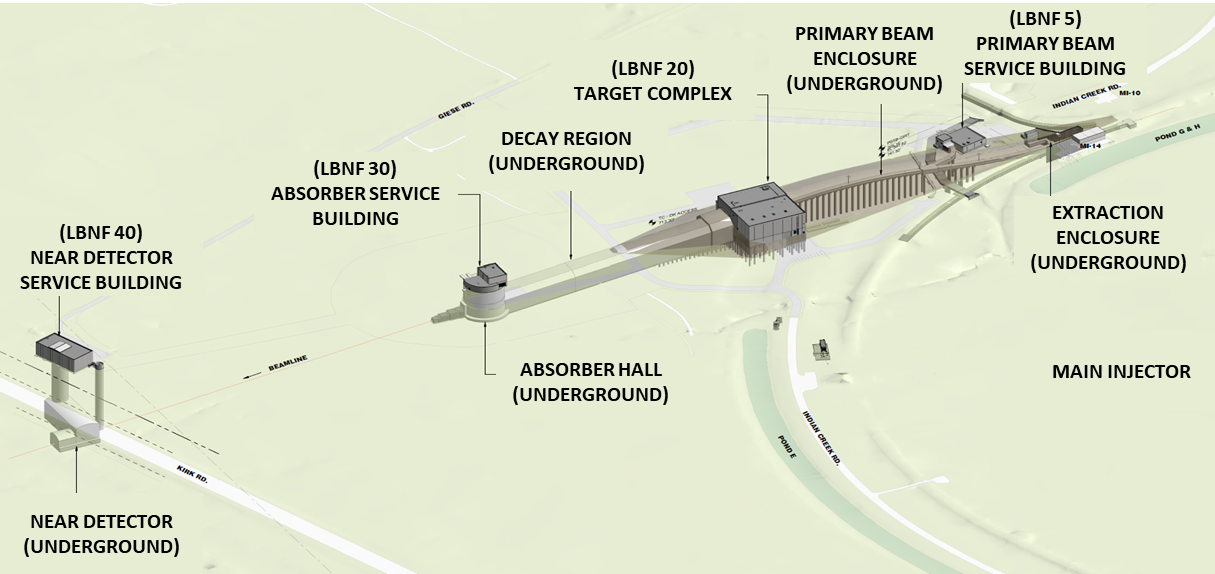 Near Detector Complex
Beamline Complex
3
08.04.21
J. Szott | NSCF Storage and Assembly Needs and Assumptions
Overview of NSCF Scope – Sense of Scale
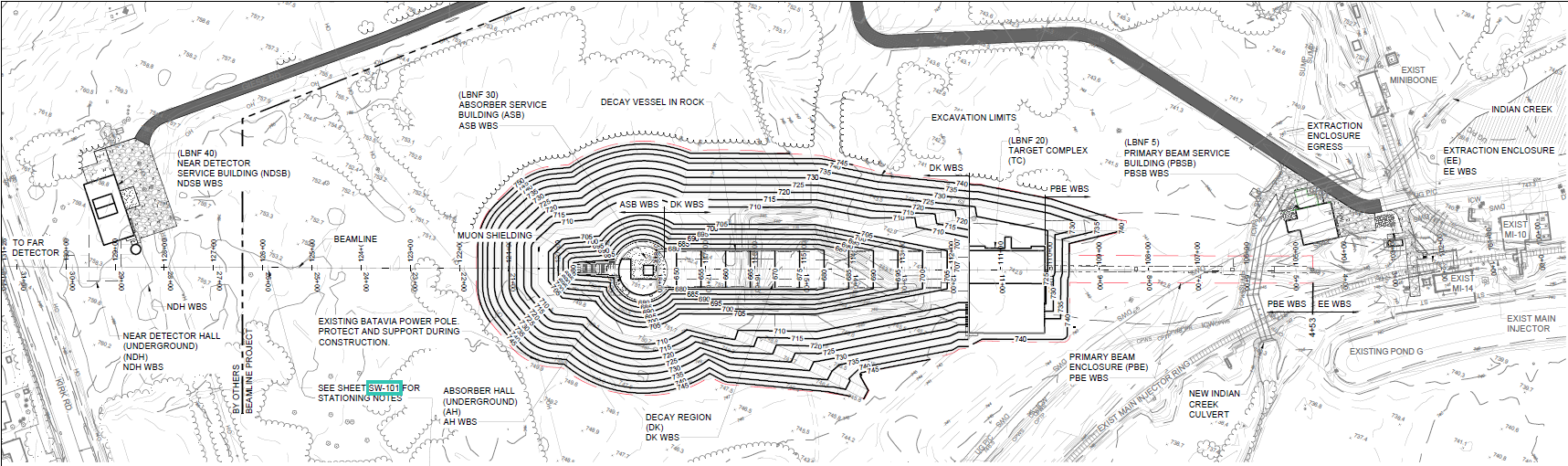 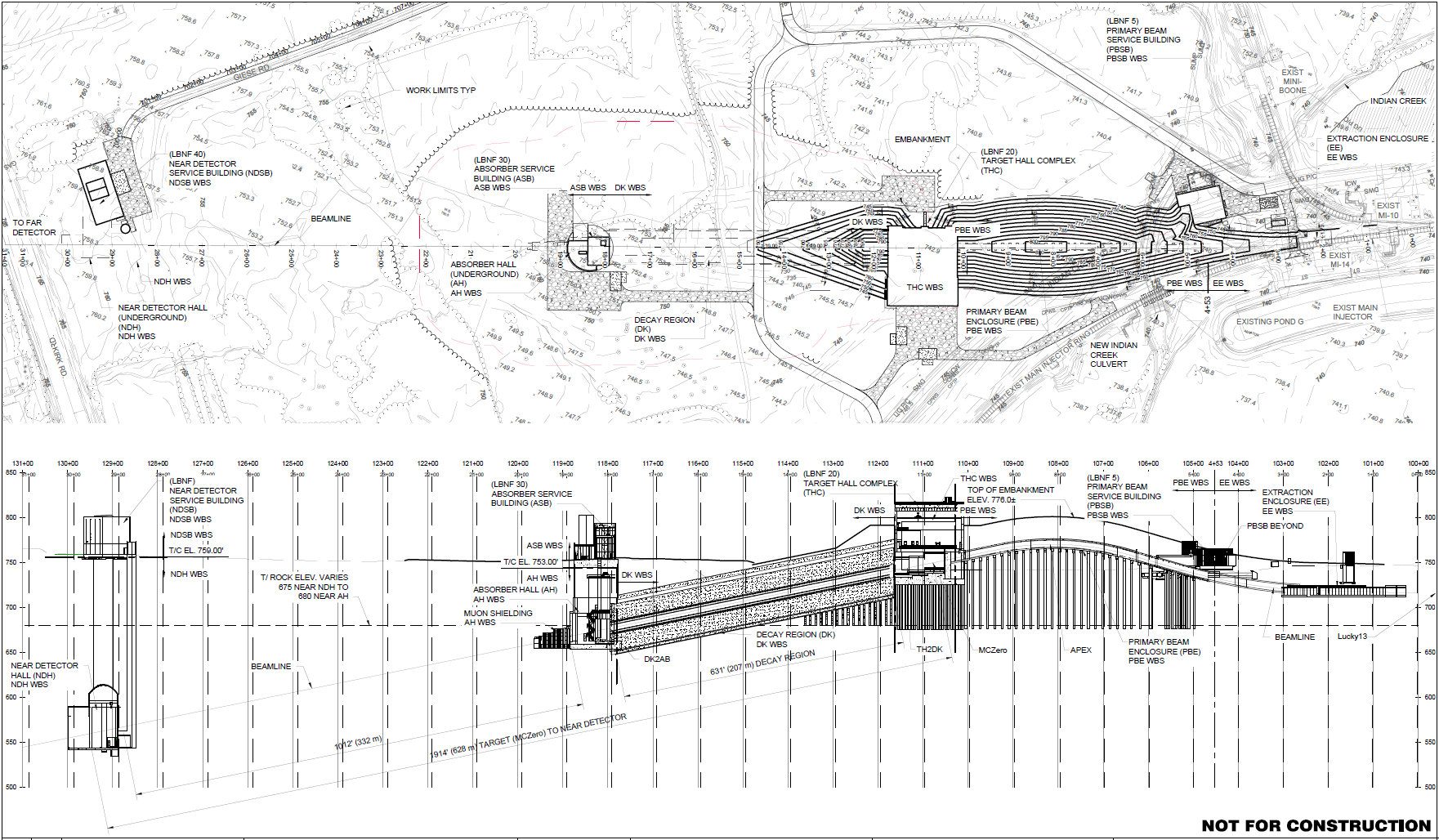 ND Cavern:
200ft Below Grade
NSCF project area approx. 175 acres
Deep Surface Excavation: 1000ft Long x 500ft Wide
Beamline
Beam: 30ft Above Grade
Hill: 60ft Above Grade
Absorber Hall: 
100ft Below Grade
Near Detector Complex
Beamline Complex
Soil/Rock Interface
Existing Grade
Soil
Soil
Rock
Rock
Near Detector
Complex
Pre-Target
Neutrino Beam Passing Through Rock
Decay Region
Absorber
Complex
Target
Complex
(Extraction Enclosure, Primary Beam Enclosure, Primary Beam Service Building)
4
08.04.21
J. Szott | NSCF Storage and Assembly Needs and Assumptions
Pre-Construction Phase Storage and Assembly Needs and Assumptions
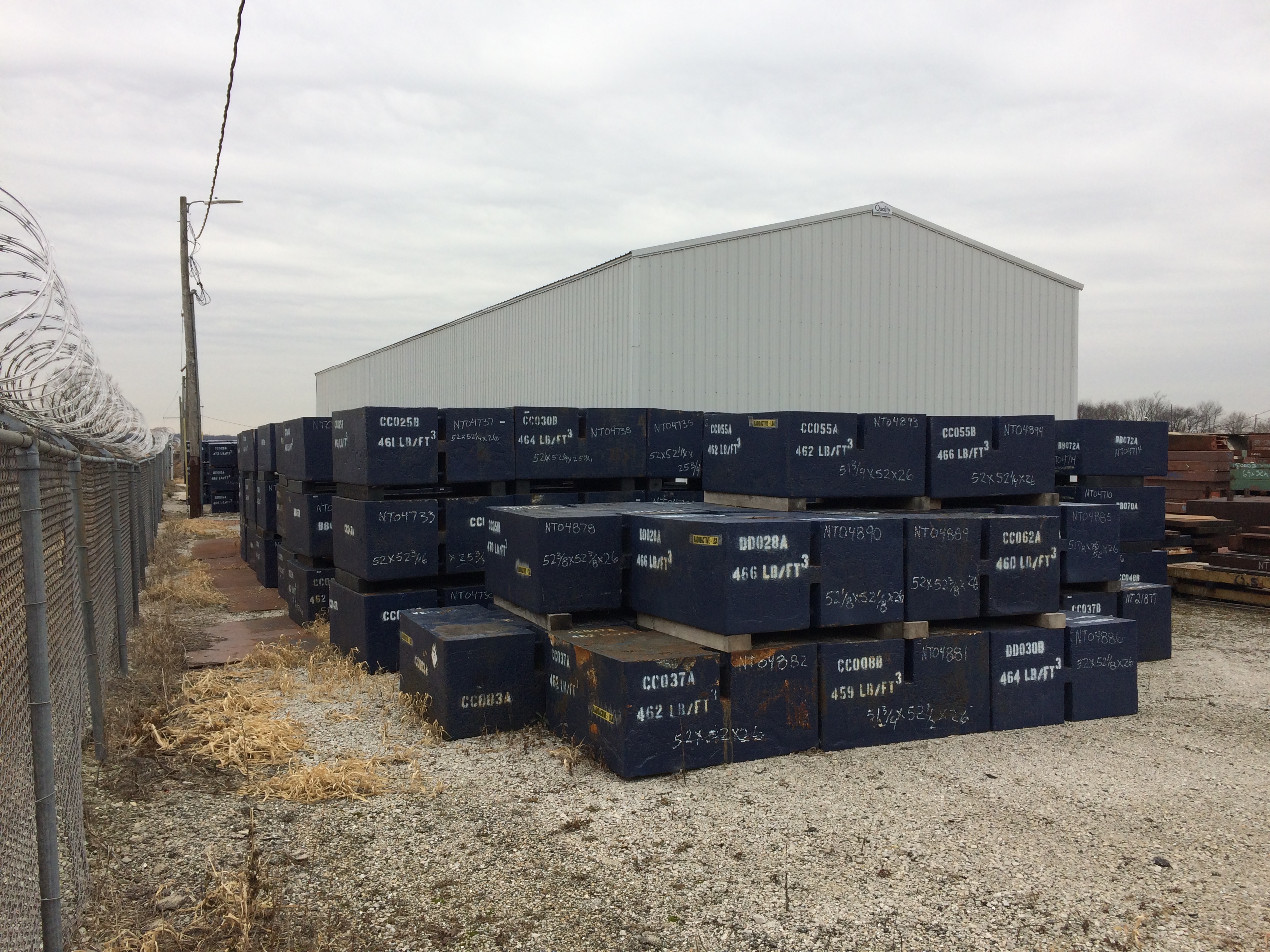 Blue Blocks and other Shielding Steel
Stored at Railhead as Blue Blocks are received until Beamline Subcontractor ready to stage/install.

Rad Area Lighting Fixture Ballasts
Lighting fixture ballasts purchased by the Lab on behalf of LBNF Project and are currently stored at the Warehouse.

Assembly or Fabrication Space
No pre-construction assembly or fabrication space planned or needed.
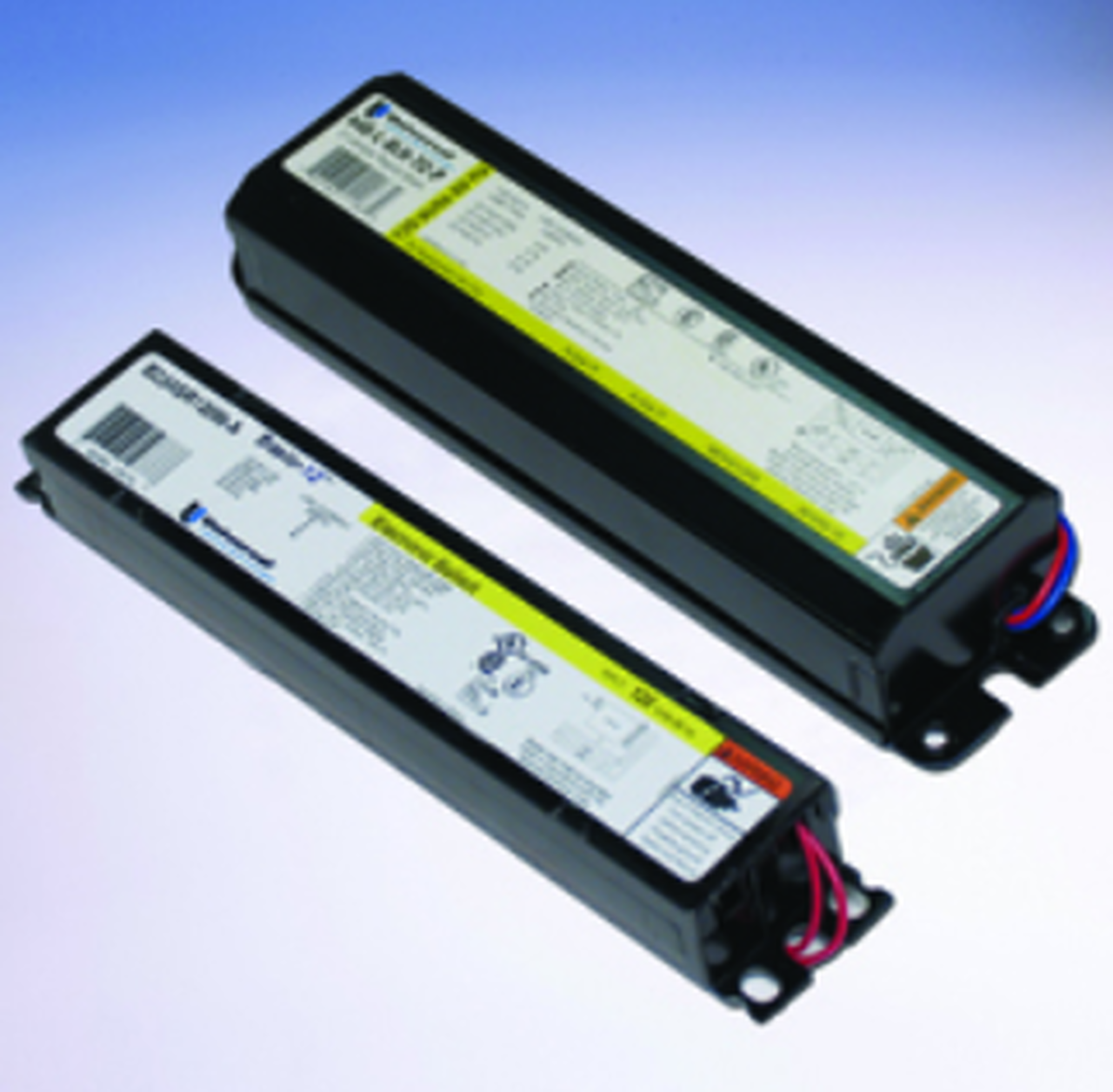 5
08.04.21
J. Szott | NSCF Storage and Assembly Needs and Assumptions
Construction Phase Storage and Assembly Needs and Assumptions
Storage and Assembly needs within the Construction Areas
Construction traffic entering Fermi from Kautz Road (average 2 to 5 trucks per hour and 200 to 325 worker cars per day)
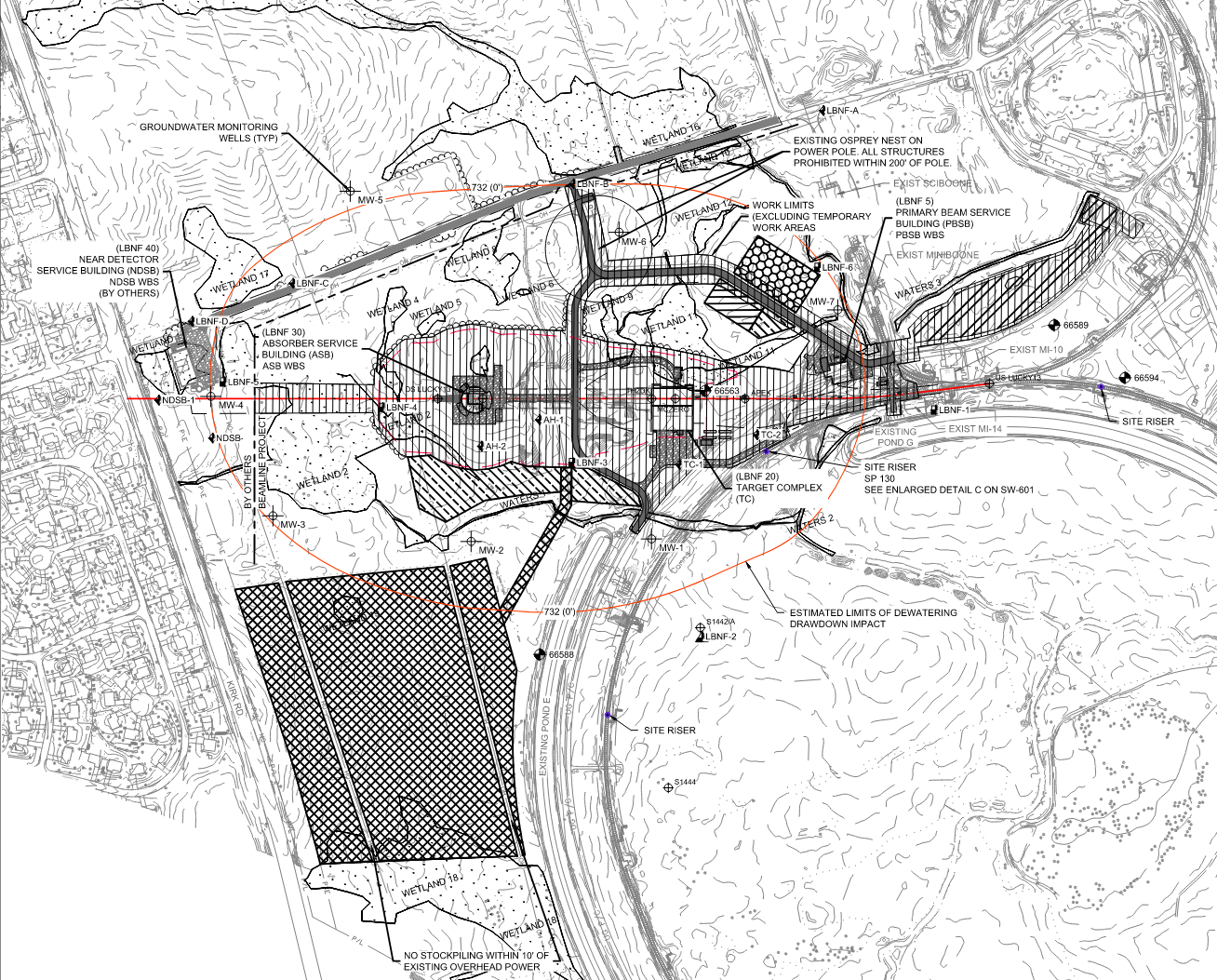 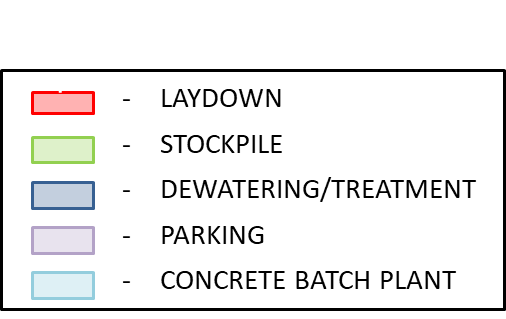 6
08.04.21
J. Szott | NSCF Storage and Assembly Needs and Assumptions
Construction Phase Storage and Assembly Needs and Assumptions
Most Construction Phase temporary “hardstand” areas will remain after NSCF completion.
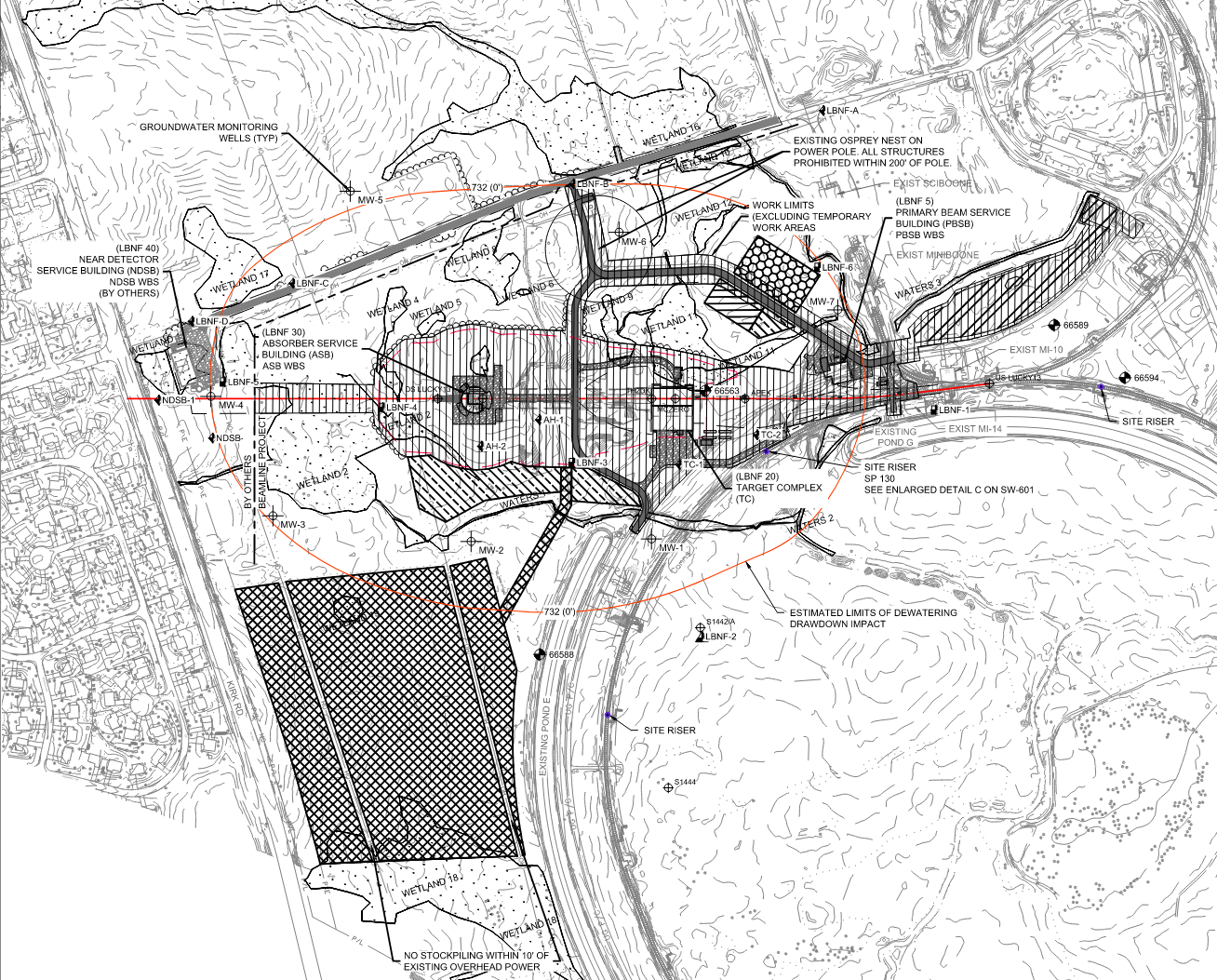 ~200’ x ~400’
~250’ x ~400’
~25’ x ~250’
~150’ x ~300’
~200’ x ~900’
~80’ x ~80’
~100’ x ~200’
~100’ x ~100’
~100’ x ~100’
RESTORED AREA
HARDSTAND (Fermi Detail)
HARDSTAND (Contractor Req’t)
7
08.04.21
J. Szott | NSCF Storage and Assembly Needs and Assumptions
Q & A
8
08.04.21
J. Szott | NSCF Storage and Assembly Needs and Assumptions
BACKUP SLIDES
9
08.04.21
J. Szott | NSCF Storage and Assembly Needs and Assumptions